American Institutes for Research /National Center on Family HomelessnessTransitional Housing for Survivors of Domestic and Sexual Violence:  A 2014-15 Snapshot
Overview Webinar #2 (Chapters 5-8)
Copyright © 2015 American Institutes for Research. All rights reserved.
Transitional Housing for Survivors of Domestic and Sexual Violence: A 2014 –15 Snapshot
Presenter:
Fred Berman, Senior Associate, American Institutes for Research / National Center on Family Homelessness
This project was supported by Grant No. 2012-TA-AX-K003 awarded by the Office on Violence Against Women, U.S. Department of Justice. The opinions, findings, conclusions, and recommendations expressed in this publication are those of the author and do not necessarily reflect the views of the Department of Justice, Office on Violence Against Women.
2
What’s on the Project Webpage?
The project webpage is www.air.org/THforSurvivors. The webpage contains links to 
The 12 chapters of the Report, each with an executive summary and a reference list;
The Methodology webinar and four Overview webinars;
Four brief podcast interviews highlighting the approaches of some of the providers we interviewed; and
Broadsides highlighting two of the many important topic areas this report addresses.
3
Chapters of the Report (Overview Webinar #1)
#01 -	Definition of “Success” & Performance Measurement 
#02 -	Survivor Access and Participant Selection 
#03 -	Program Housing Models 
#04 -	Taking a Survivor-Centered / Empowerment Approach: 	Rules Reduction, Voluntary Services, Participant Engagement
4
Chapters of the Report (Overview Webinar #2)
#05 -	Program Staffing 
#06 -	Length of Stay 
#07 - Subpopulations and Cultural / Linguistic Competence 
#08 - OVW Constituencies  (Domestic Violence - Dating Violence - Sexual Assault - Stalking +Trafficking) 
This is Overview Webinar #2.
5
Chapters of the Report (Overview Webinars #3 & 4)
#09 - Approach to Services: Basic Support and Assistance
#10 - Challenges and Approaches to Obtaining Housing and Financial Sustainability
#11 - Trauma-Specific and Trauma-Informed Services for Survivors and Their Children
#12 - Funding and Collaboration: Opportunities and Challenges
6
The topics are interrelated.
7
Chapter 5: Program Staffing
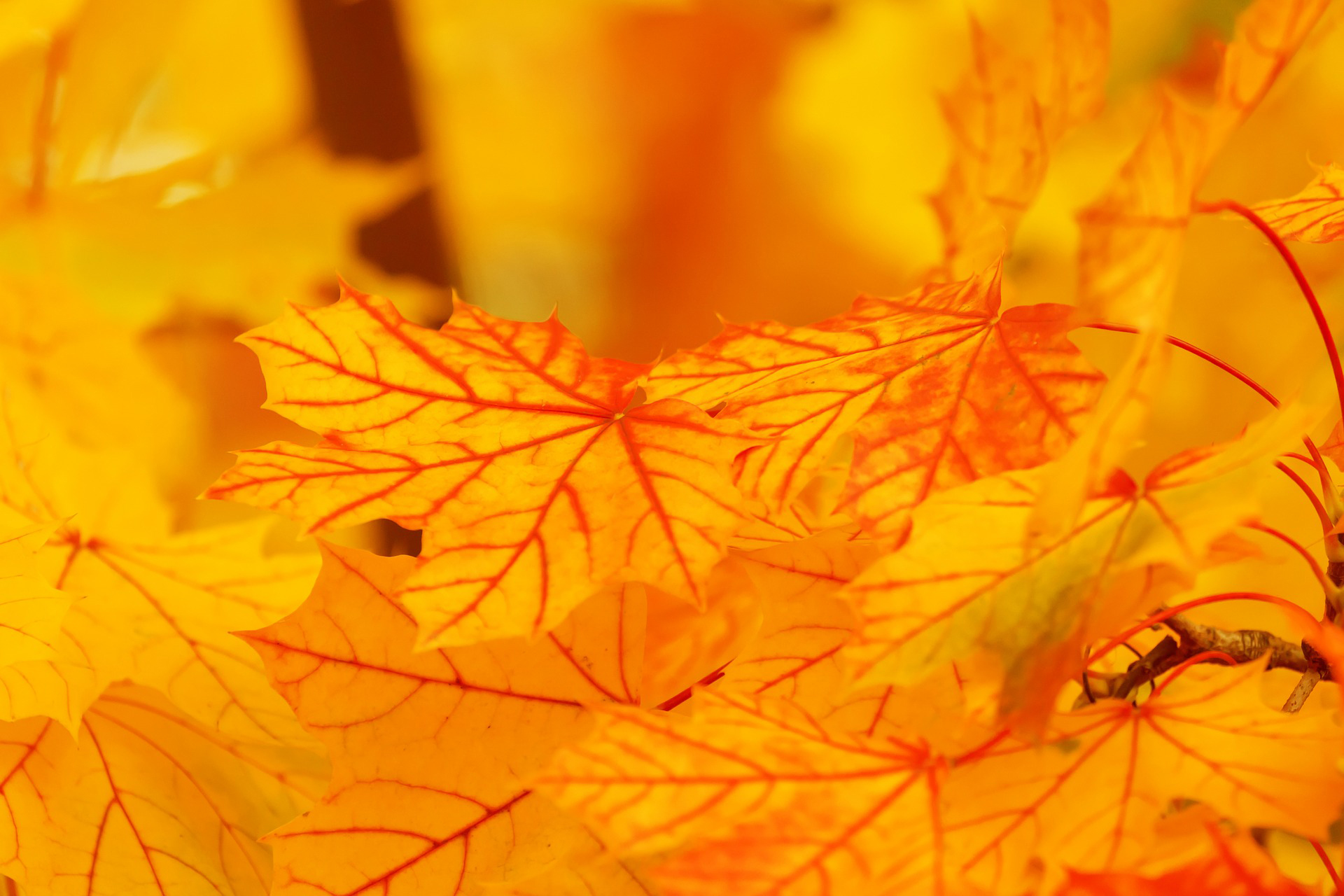 8
Program Staffing: Current Practice
On average, OVW grant pays for 
.8 FTEs of advocate, case management, program coordinator position; 
.11 FTEs of specialized staff (e.g., counselor, child care worker, support staff, legal advocate, facilities operation)
.07 FTEs of administrator
Provider comments on approach to staffing and factors that impact program staffing decisions
9
Program Staffing: Provider Staffing Preferences
What providers look for -- and look to avoid -- when hiring staff
Recommendations in the literature and provider comments
Background information and provider comments on:
Pros and cons of hiring staff who are survivors
Pros and cons of having a clinician on staff
Pros and cons of having child-focused staff
Challenges and approaches vis-à-vis staff diversity
10
Program Staffing: Training and Support
Sources of training: State Coalitions, OVW, NNEDV, NCDVTMH
diversity of approaches, training curricula, requirements
Importance of understanding trauma
Importance of supervision and support
Reflective supervision / Clinical supervision / NASW perspective
Secondary Traumatic Stress / Vicarious Trauma / Burnout: prevention, early identification, and response
Staff safety
11
Program Staffing: Use of Volunteers
Roles, Screening, Training, Support
Limited roles in most programs (mostly used by other types of programs: hotline, shelter, etc.)
Mixed feelings about involving volunteers in direct services
Solicitation and use of pro bono professional services
If volunteers used, important to provide training / support at same level as entry-level direct staff
Broadens program diversity / linguistic capacity
Distinguishing between services that are paid / donated
12
Chapter 6: Length of Stay (Duration of Assistance)
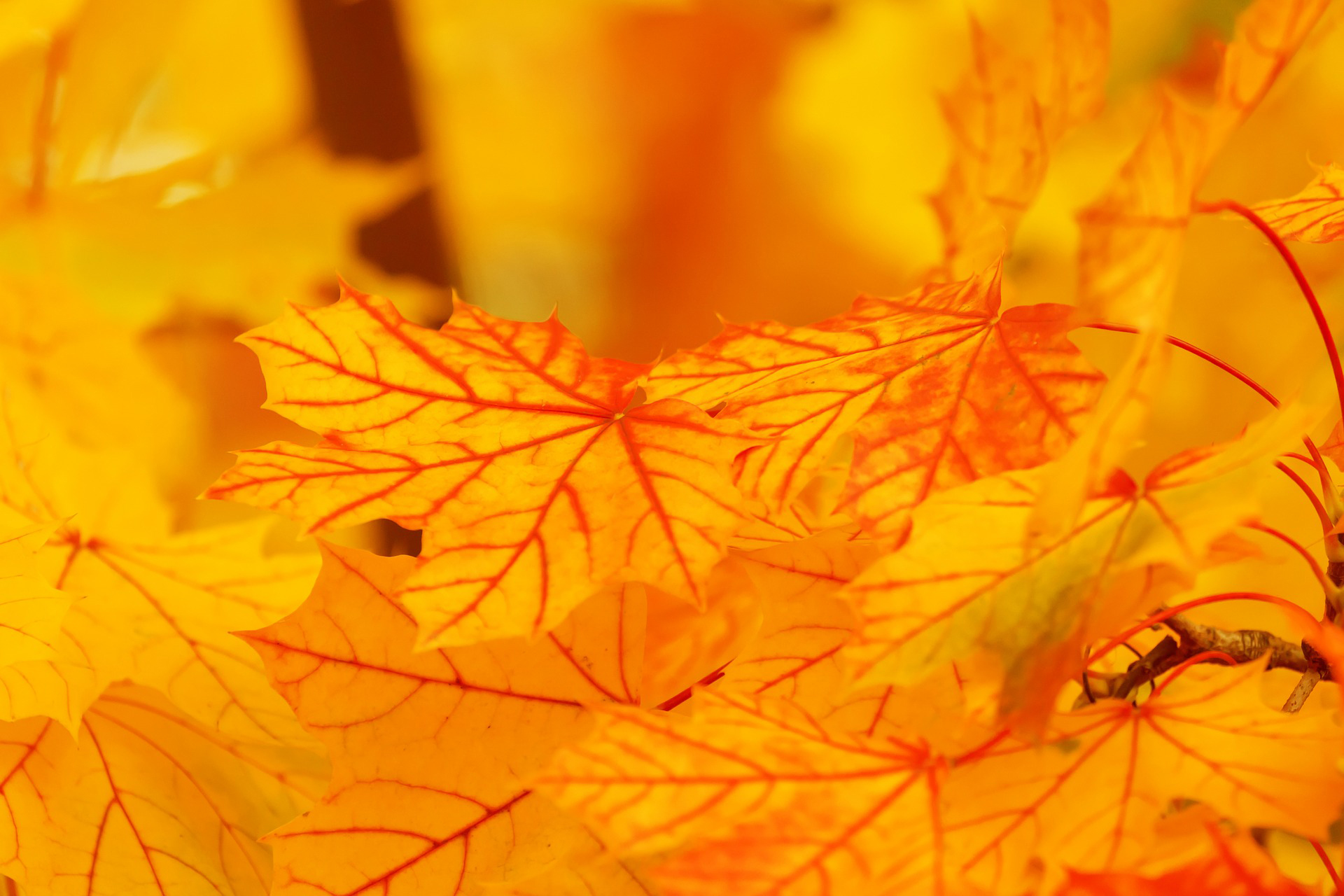 13
Length of Stay (Duration of Assistance):Regulatory Framework and Guidance
OVW and HUD statutory/regulatory framework
OVW: minimum of six months, maximum of two years, plus six-month extension, pursuant to waiver
HUD TH: no regulatory minimum, up to two years (but can extend to accommodate needs of persons with disabilities)
HUD RRH: regulatorily up to 24 months, but...
ESG Rapid Rehousing 12-month income assessment
Written Standards by CoCs / ESG states, counties, cities
HUD RRH Brief: “typically rehouse household in 2 weeks, and in most cases in less than 30 days” -- “just enough assistance” – “typically for six months or less”
14
Length of Stay (Duration of Assistance):Provider Approaches
Maximum LOS vs. targeted LOS vs. expected LOS
Provider approaches to explaining LOS limits to survivors
Provider comments:
Range of approaches to LOS
Approaches to extending stays beyond targeted LOS
Extensions routinely offered; opportunity to take stock 
Extensions based on individual needs / circumstances
Need for extension = sign that program hasn’t done enough
Contingent on demonstrated effort / engagement*
* potentially problematic: RE voluntary services, restrictive condition, etc.
15
Length of Stay (Duration of Assistance):Provider Challenges
Pressure on HUD-funded providers to shorten lengths of stay, while maintaining program performance levels poses challenges:
“Fit” with programs serving survivors recovering from trauma
Challenges implementing voluntary services, focusing on survivor-defined priorities and pace, meeting expectations
Potential impact on participant selection practices and practices governing duration / level of financial assistance
Heightened challenges in communities with acute shortage of affordable housing / housing subsidies, poor job options for survivors with limited employment credentials
16
Chapter 7: Subpopulations / Cultural & Linguistic Competence
17
Subpopulations /Cultural & Linguistic Competence
Context: Diversity has many dimensions
Race / cultural background / religion / linguistic community
Diversity within racial ethnic communities
Gender identity / sexual orientation
Diversity within LGBTQ population
Age / generation
Disability / Deafness
Socioeconomics / Class / Survivor of trafficking or prostitution
Balancing cultural awareness and sensibilities without stereotyping: demonstrating understanding without making assumptions / judgments.
18
Subpopulations /Cultural & Linguistic Competence: CLAS Standards
CLAS Standards for Cultural and Linguistically Appropriate Services (HHS Office of Minority Health, 2000)
Effective, understandable, respectful, culturally appropriate care
Staff diversity that is representative of the community served
Training in culturally and linguistically appropriate services
Title VI of Civil Rights Act provisions ensuring “meaningful access” for persons with limited English proficiency (LEP)
Efforts to ensure that services are appropriate to and meeting the distinctive needs of the community and its subpopulations
Provider comments on what it means to be “culturally competent” -- and how they demonstrate cultural competence
19
Subpopulations / Cultural & Linguistic Competence: Resources & Provider Comments
Diverse Constituencies: Extensive annotated resource listings / Provider Comments on the constituencies they serve
Immigrant and diverse populations, in general
African American Survivors
Latina / Hispanic Survivors
Asian American / Pacific Island Survivors
Native American and Alaska Native Survivors
LGBTQ Survivors
Young adult, older adult, and male survivors
Ex-offender survivors
Deaf survivors
Survivors with disabling conditions
20
Subpopulations / Cultural & Linguistic Competence:Federal Non-Discrimination Requirements
Non-Discrimination / Requirements for “Reasonable Accommodation” and “Reasonable Modification of Policies and Procedures”
Civil Rights Compliance section of OVW TH Grant Solicitation Companion Guide
Section 504 / Americans with Disabilities Act
Fair Housing 
Concept of “disparate impact” 
Implications for survivors with mental and behavioral health-related conditions
21
Subpopulations / Cultural & Linguistic Competence: Serving Survivors with Disabilities
Serving survivors with behavioral health-related conditions
Traumatic Brain Injury (TBI)
Strangulation
How trauma / complex trauma can affect participant engagement
Serving survivors with mental health / substance use issues
OVW-funded collaborations to build victim services providers’ capacity to serve survivors with disabilities and disability providers’ capacity to serve clients who have experienced domestic and sexual violence.
Provider comments on serving survivors with disabilities 
Provider comments on serving survivors with behavioral health conditions
22
Chapter 8: OVW Constituencies:Survivors of Domestic & Dating Violence,Sexual Assault, Stalking, Trafficking
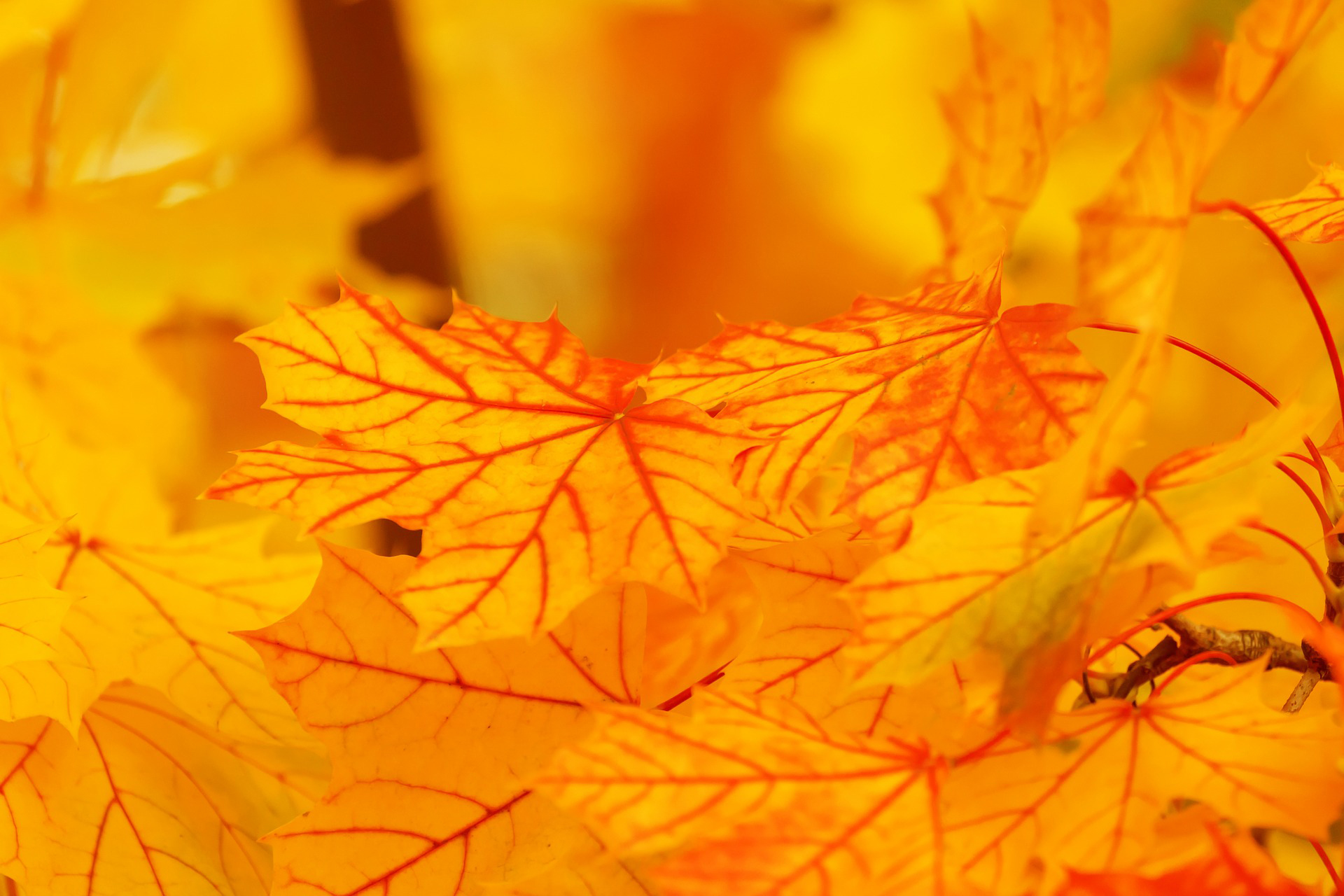 23
OVW Constituencies: Overview
TH grant applicants are not required to serve all constituencies; specify in the grant application which constituencies they will serve
Provider comments: mostly address IPV; most program participants who were stalked, sexually assaulted are in program because of IPV
VAWA MEI data about FY 2013-14 TH program participants: 
upwards of 85% of cases, perpetrator was an intimate/dating partner
under 10% of cases, perpetrator was other than intimate/dating partner
2011 National Intimate Partner and Sexual Violence Report: Of female victims of rape or other sexual violence (lifetime), the perpetrator was
an intimate partner in 45.4% (rape) and 36.0% (OSV) of cases;
an acquaintance in 46.7% (rape) and 43.4% (OSV) of cases.
24
OVW Constituencies: What about Sexual Assault Survivors?
Why the disproportionate representation of DV survivors vs. survivors of sexual assault by non-intimate partner?
FVPSA-funded DV shelters are a primary source of referrals
Does sexual assault lead to homelessness, or is sexual assault a concomitant of homelessness?
Stigma attached to reporting / disclosure
Where are sexual assault survivors?
In the community
If homeless, in mainstream shelters, TH programs, on the street
In other treatment venues (MH/SA) / incarceration
25
OVW Constituencies: Serving Survivors of Sexual Assault
Differences in approaches to serving DV survivors vs. survivors of non-IPV sexual violence
Victim Rights Law Center (VRLC) resources on safety planning for survivors of non-IPV sexual violence
How can survivors of non-IPV sexual violence be afforded access to trauma-informed transitional housing that can provide a path out of homelessness? (VRLC interview)
Resources on serving survivors of non-IPV sexual violence 
Military Sexual Trauma
What it is / Incidence rates / VA resources / Other resources
Provider comments on serving survivors of non-IPV sexual violence
26
OVW Constituencies: Who Are Survivors of Trafficking?
Survivors are ...
Foreign-born women and girls smuggled into the country, with little or no family / community to turn to for help
Women and teenage boys and girls – including a disproportionate number of Native Americans – who fled dangerous or exploitive home situations, and were kidnapped or tricked into the sex industry
Children connected to family-controlled trafficking businesses
Traffickers control victims with manipulation, drugs, violence
Trend away from criminalizing the victim, but the stigma remains
27
OVW Constituencies: Serving Survivors of Trafficking
Challenges: Complex trauma, plus ...
Fear of being found / caught / punished by trafficker
Stigma attached to prostitution / trafficking
Trauma- / mental health-related needs + serious health issues (tuberculosis, sexually transmitted diseases, etc.) + addiction
Foreign nationals: isolated by language, culture, fear of deportation, cannot return to home country, fear harm to family in home country
Minors cannot be served in residential programs for adults, 
All the other needs of impoverished victims of sexual violence
Resources
Provider comments on serving survivors of sexual trafficking
28
Thank You! 
For more information visit: www.air.org/THforSurvivors
Thank You!
Fred Berman,			
Senior Associate		
American Institutes for Research
National Center on Family Homelessness
201 Jones Rd. – Suite #1		
Waltham, MA 02451		
Telephone: 781-373-7065		
Email: fberman@air.org
Barbara Broman,
Managing Director
American Institutes for Research
1000 Thomas Jefferson St. NW
Washington, DC 20007
Telephone: 202-403-5118
Email: bbroman@air.org
29